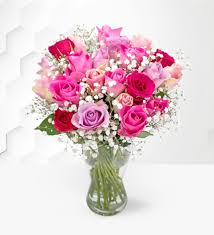 স্বাগতম
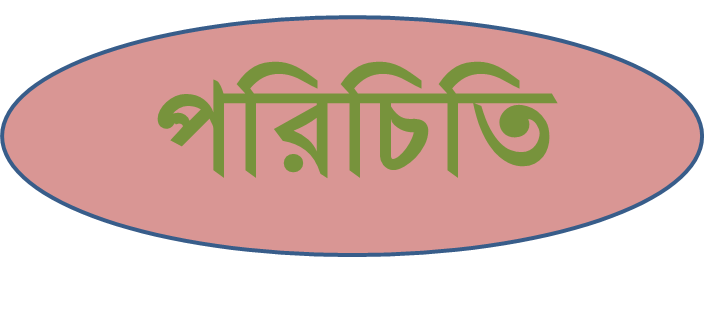 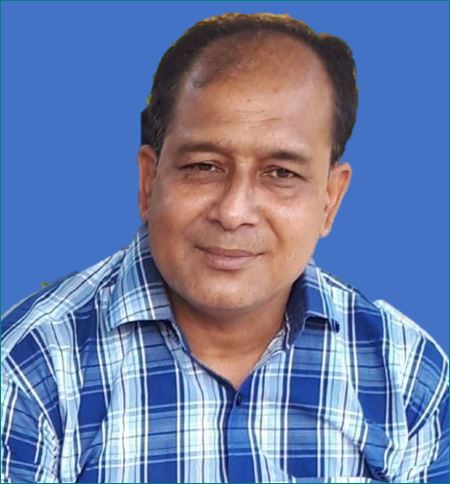 মো: আবদুল জলিল
সহকারী শিক্ষক
কুমিল্লা হাউজিং এস্টেট স্কুল এন্ড কলেজ
আদর্শ সদর ,কুমিল্লা।
E-mail: ajbliton@outlook.com
পাঠ পরিচিতি
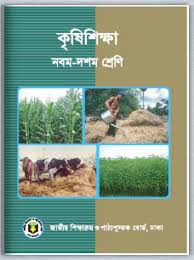 শ্রেণীঃ নবম
বিষয়ঃ কৃষি শিক্ষা
অধ্যায়ঃ কৃষি ও প্রযুক্তি
শিক্ষার্থী সংখ্যাঃ ৯৫জন
সময়ঃ ৫০ মিনিট
পাঠ পরিকল্পনা
ছবিগুলো দেখি
আজকের পাঠ
ভূমিক্ষয় 
ও 
ক্ষয় রোধ
শিখনফল
এই পাঠ শেষে শিক্ষার্থীরা ------
১। ভূমিক্ষয়ের ধারণা সংজ্ঞায়িত ও প্রকারভেদ নির্ণয় করতে পারবে। 
২। ভূমিক্ষয়ের ক্ষতির দিক সমুহ বর্ণনা করতে পারবে। 
৩। ভূমিক্ষয়ের শ্রেনী বিভাগ করতে পারবে।
৪। ভূমিক্ষয়ের কারন সনাক্ত ও ক্ষয়রোধের উপায় বর্ণনা করতে পারবে।
ছবিটি দেখি
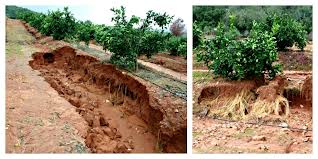 ভূমিক্ষয়
ছবিগুলো দেখি
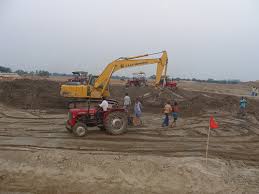 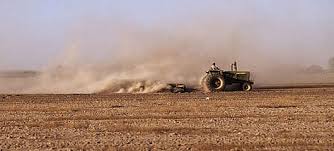 প্রাকৃতিক ভূমিক্ষয়
মানুষ কর্তৃক  মাটি ক্ষয়
ছবিটি দেখি
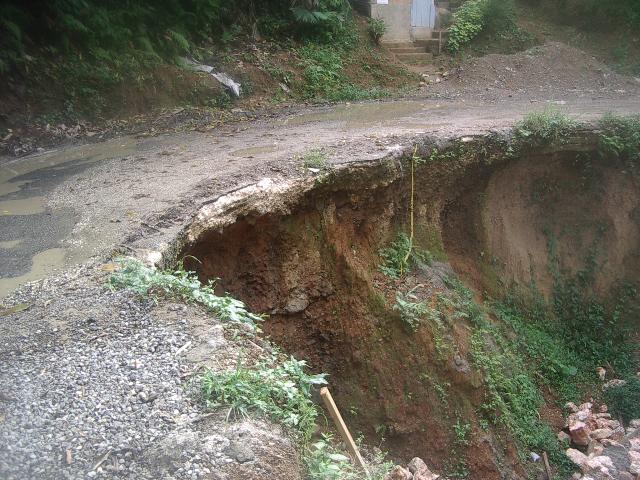 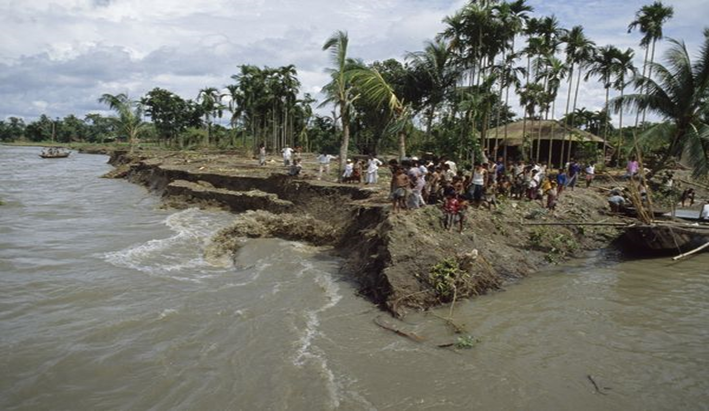 মানুষের বাড়ি ঘর           পানিতে বিলীন
রাস্তা-ঘাট বিধ্বস্ত
জোড়ায় কাজ
মাটি ক্ষয়ের ৪টি করে ক্ষতিকর দিক খাতায় লিখ।
ছবিটি দেখি
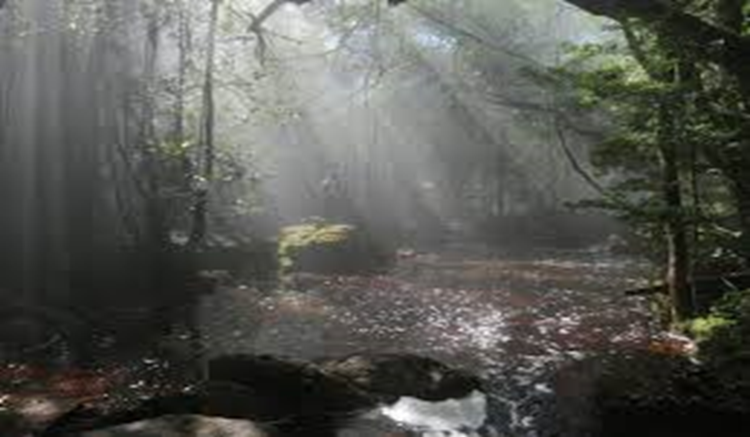 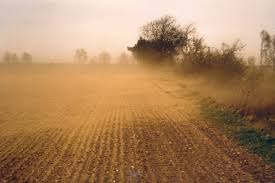 বায়ু প্রবাহজনিত ভূমিক্ষয়
একক কাজ
আর ও কি কি ভাবে ভূমিক্ষয় হতে পারে খাতায় লিখ।
এসো কিছু ছবি দেখি
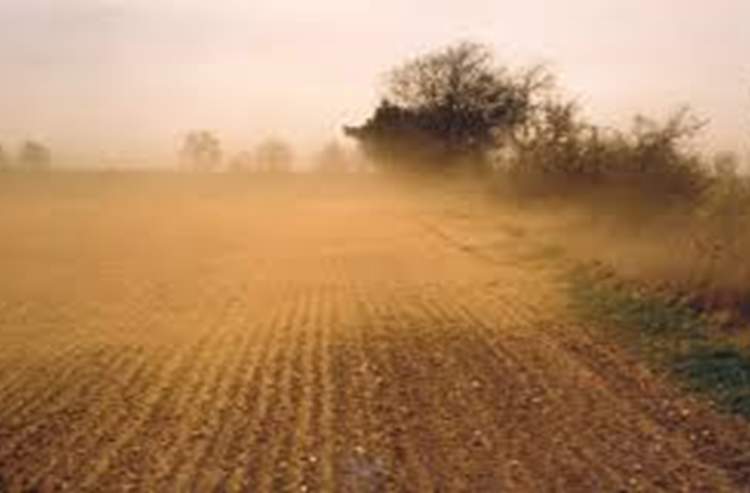 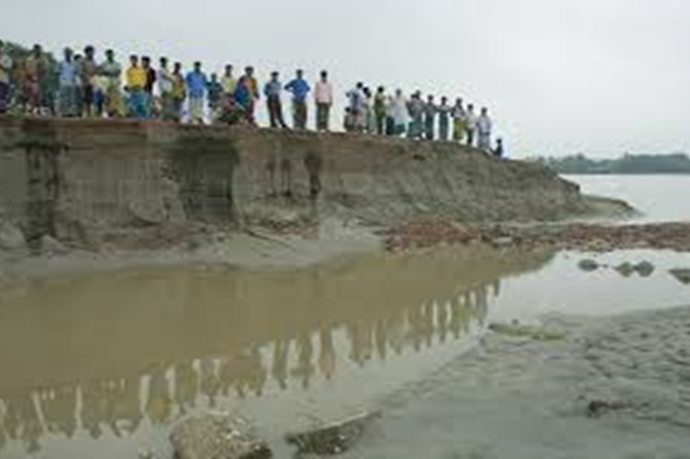 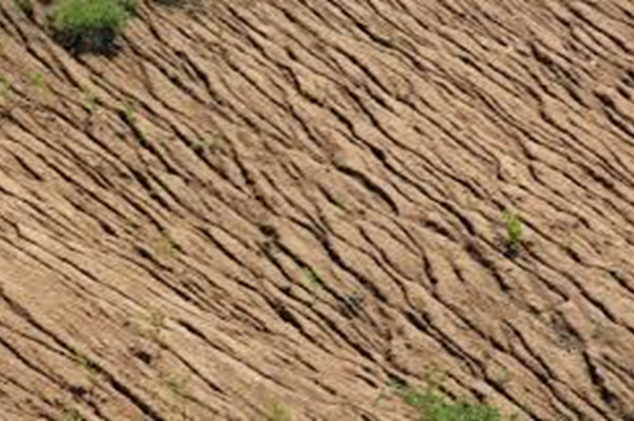 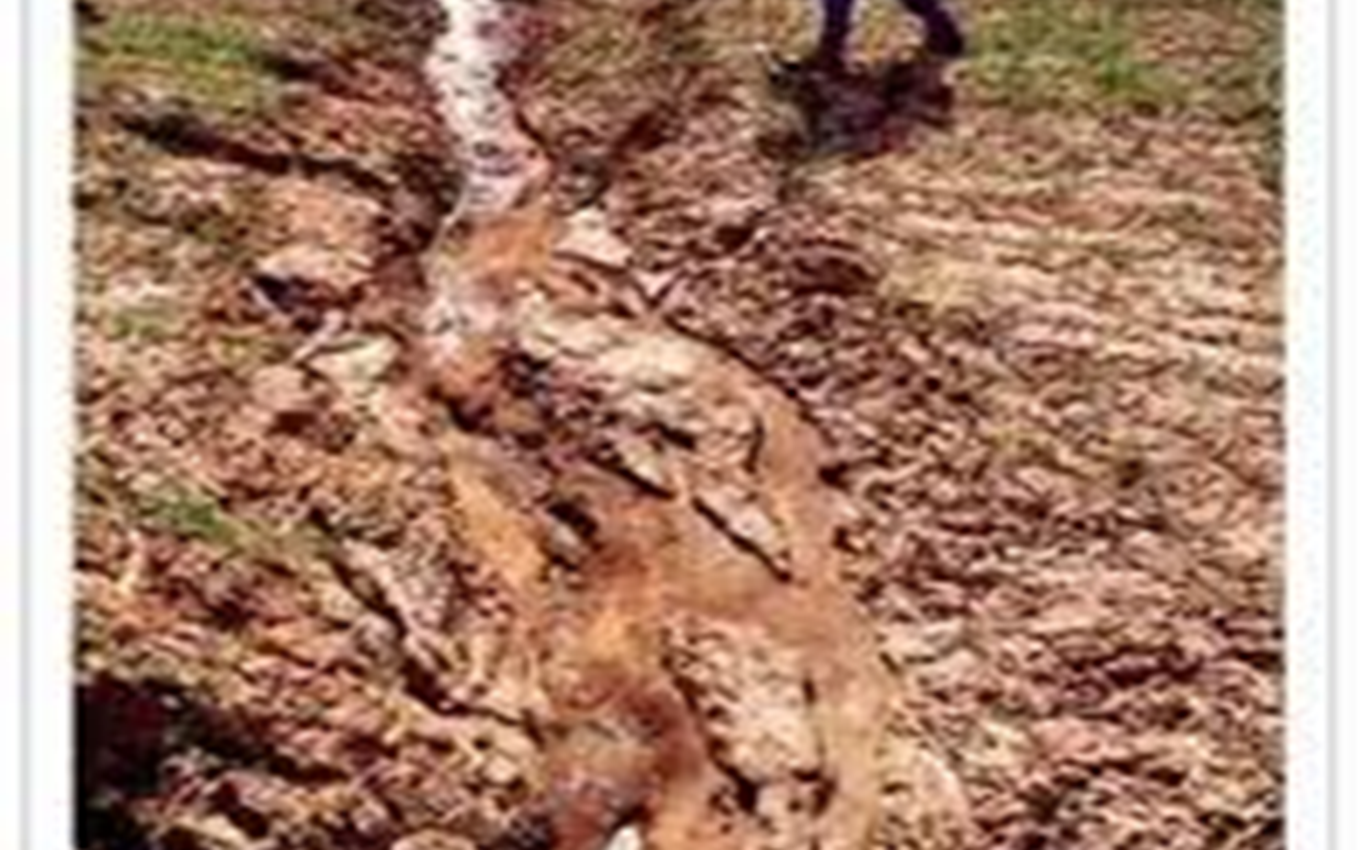 বায়ু ভূমিক্ষয়
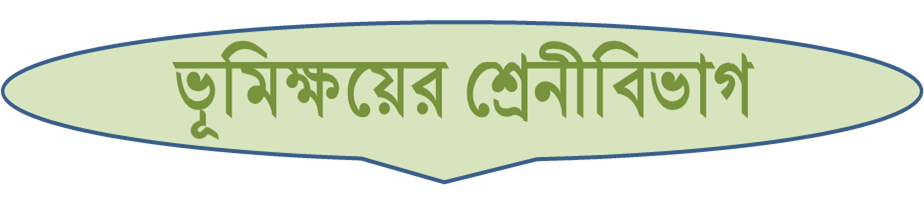 ভূমিক্ষয়
১। বৃষ্টি জনিত ভূমি ক্ষয়
২। বায়ু প্রবাহ জনিত ভূমিক্ষয়
৩। আস্তরন জনিত ভূমিক্ষয়
৪। রিল জনিত ভূমিক্ষয়
৫। নালা বা পানি জনিত ভূমিক্ষয়
৬। নদী ভাংগন জনিত ভূমিক্ষয়
মূল্যায়ন
১। ভূমি কর্ষণ কাকে বলে?
২। উদ্দীপকে প্রদর্শিত ভূমিক্ষয় কিভাবে ক্ষতি করে ব্যাখ্যা দাও। 
৩।ভূমিক্ষয় জনিত ৪ টি করে ক্ষতির দিক ও তার প্রতিকার উল্লেখ কর।
বাড়ির কাজ
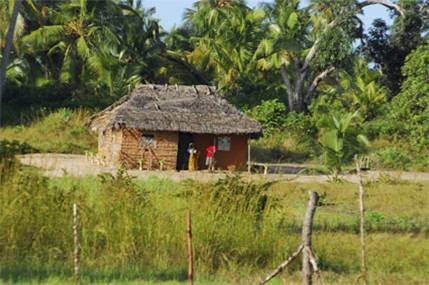 ভূমিক্ষয় মানুষের জীবনে কি ধরনের ভুমিকা রাখে -  আলোচনা কর।
ধন্যবাদ
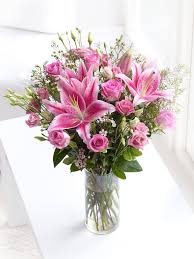